Методы корректировки при перемещении
1
Методы
Вычисление «идеального» угла при поворотах. Выравнивание при движении вперед на идеальный угол
Расчет дрифта гироскопа и корректировка  вычисления абсолютного угла (bias)  
Выравнивание по стене и углу при движении прямо
Выравнивание по датчику расстояния, направленному вперед
Вычисление «идеального» угла
#переопределение read для дат. расстояния ИК
right =  brick.sensor(A1).read forward =  brick.sensor(A2).read 
angle = 0 # идеальный угол
#функция движения по правилу правой руки (ППР) в полигоне c секторами размера 40х40 см
#выравнивание на идеальный угол angle
def ppr():
  global angle 
  dist = 35
  while True:
    if right() > dist:
      rotateGyro(89)
      angle += 89
      runGyro(60, 40)
    elif forward() > dist:
      runGyro(60, 40)
    else:
      rotateGyro(-89)
      angle -= 89
# движение с выравниванием на угол angle# направление движение задает знак v
def runGyro(v, s):
  global direction, angle
  dir = angle
  en = s * cpr / (math.pi * d) 
  kp = 1
  brick.encoder(E3).reset()
  
  while abs(brick.encoder(E3).read()) < en:
    err = dir – direction
    u = kp * err
    brick.motor(M3).setPower(v - u)
    brick.motor(M4).setPower(v + u)
    script.wait(10)
  
  brick.motor(M3).setPower(0)
  brick.motor(M4).setPower(0)
Вычисление «идеального» угла
Поворот по гироскопу можно осуществляется на значение 89 или 88, т.к. именно значения соответствуют реальному углу поворота на 90 градусов. Выбирается эмпирически
Расчет дрифта гироскопа
0
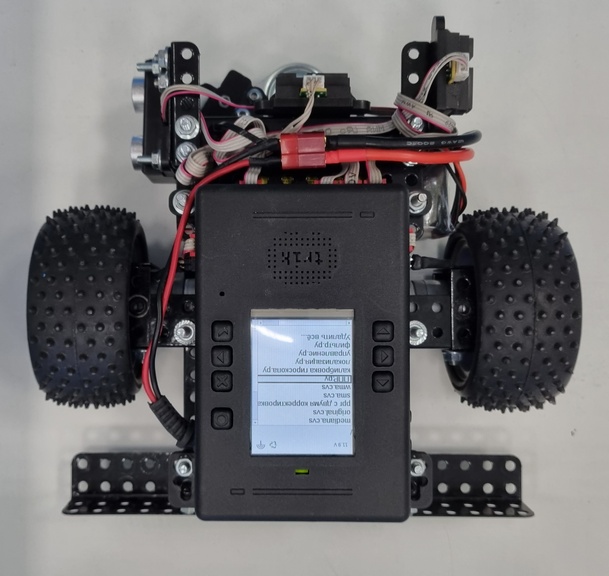 Рассчитанный по гироскопу угол со временем накапливает ошибку, т.к. вычисляется путем суммирования.
Для корректировки угла относительно реального направления можно использовать особенности конструктивной модели робота, а также объекты на полигоне

Необходимо выровнять робота относительно стены и затем скорректировать угол рысканья вычисляемый по гироскопу
БЫЛО
0
2
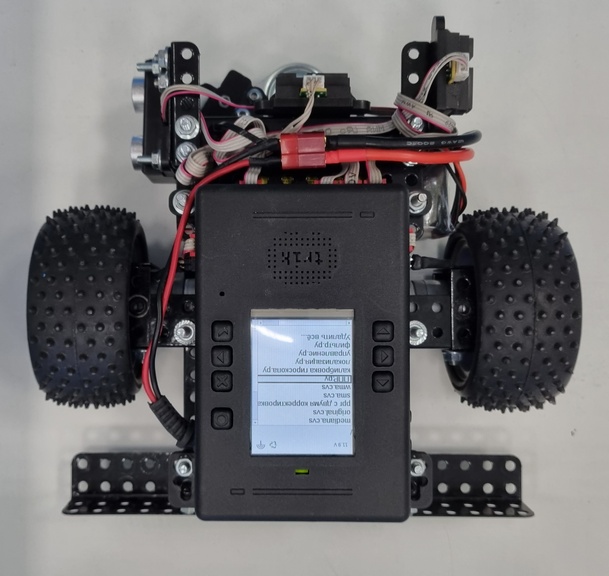 СТАЛО
Расчет дрифта гироскопа
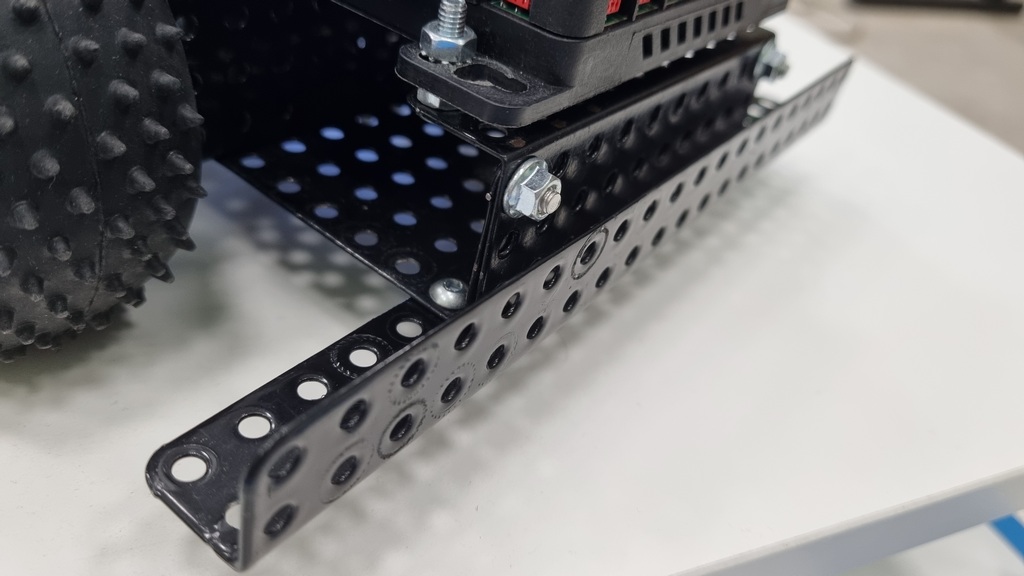 Для выравнивания по относительно стены можно использовать «бампер» сзади робота 

Выполнить отъезд назад и упереться бампером
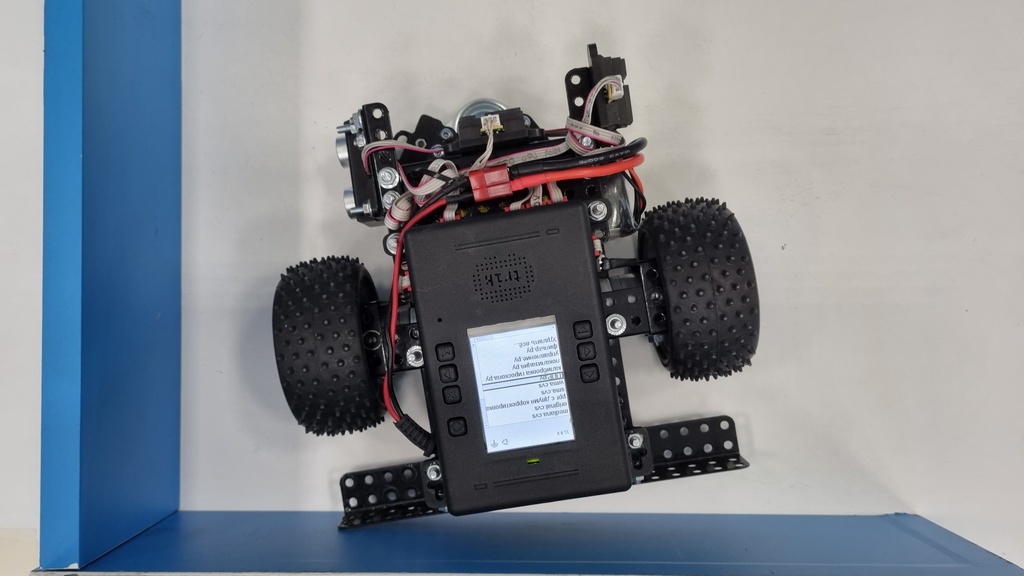 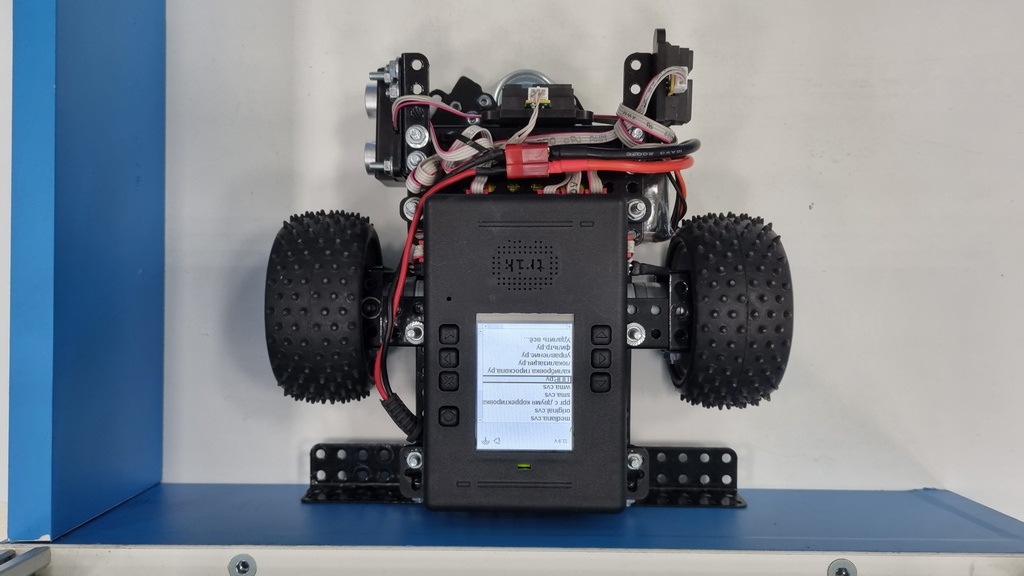 Расчет дрифта гироскопа
#переменная для ошибки гироскопа
bias = 0
# вычисление погрешности гироскопа
def correct():
  global bias, angle
  mR(-50)
  mL(-50)
  # выбираем время отъезда назад, чтобы 
  # упереться в стену «бампером» 
  script.wait(2000) 
  mR(0)
  mL(0)
  # вычисление погрешности гироскопа
  bias += angle - direction
  script.wait(1000)
  runGyro(30,10)
# ППР 
def ppr():
  global angle  
  while True:
    if right() > 40:
      rotateGyro(89)      
      angle += 89
      runGyro(60, 40)
    elif forward() > 40:
      runGyro(60, 40)
    else:
      rotateGyro(-89)
      angle -= 89
      # запускаем корректировку после поворота     
      # налево. В этом случае всегда стена сзади
      correct()
Расчет дрифта гироскопа
#переменная для ошибки гироскопа
bias = 0
# Вычисление абсолютного угла по гироскопу
def getYaw():
  global direction, yawOld, n
  yaw = brick.gyroscope().read()[6]/1000
  deltaYaw = yaw - yawOld
  yawOld = yaw
  n += -round(deltaYaw/320)
  direction = yaw + n * 360 + bias
Выравнивание по стене и углу
# движение с выравниванием по гироскопу и стене
def runGyro(v, s):
  global cpr, d, direction
  dir = angle # выбираем направление движения на «идеальный» угол
  uGyro = 0
  kpG = 1 # коэффициент пропорциональности для регулятора по углу с гироскопа
  uWall = 0 
  kpW = -1.8 # коэффициент пропорциональности для регулятора по стене
  en = s * cpr / (math.pi*d) # пересчет см в энкодеры  
  eL.reset()
  
  while abs(eL.read()) < en :      
    err = dir - direction
    u1 = kpG * err # управляющее воздействие по гироскопу    
    r = right()
    if (r < 21): # считаем управление по стене только при показании датчика меньше 21 см (когда стена есть)
      errW = 12 – r # желаемая дистанция до стены 12 см
      uWall = kpW* errW # управляющее воздействие по расстоянию до стены справа
    else:
      uWall = 0    
    u = uGyro + uWall # итоговое управляющее воздействие
    mL(v + u)
    mR(v - u)
    script.wait(10) 
  
  mL(0)
  mR(0)
Выравнивание по расстоянию
# движение с выравниванием по гироскопу и стене
def runGyro(v, s):
  global cpr, d, direction
  dir = angle # выбираем направление движения на «идеальный» угол
  uGyro = 0
  kpG = 1 # коэффициент пропорциональности для регулятора по углу с гироскопа
  uWall = 0 
  kpW = -1.8 # коэффициент пропорциональности для регулятора по стене
  en = s * cpr / (math.pi*d) # пересчет см в энкодеры  
  eL.reset()
  
  while abs(eL.read()) < en and forward() > 15:      
    err = dir - direction
    u1 = kpG * err # управляющее воздействие по гироскопу    
    r = right()
    if (r < 21): # считаем управление по стене только при показании датчика меньше 21 см (когда стена есть)
      errW = 12 – r # желаемая дистанция до стены 12 см
      uWall = kpW* errW # управляющее воздействие по расстоянию до стены справа
    else:
      uWall = 0    
    u = uGyro + uWall # итоговое управляющее воздействие
    mL(v + u)
    mR(v - u)
    script.wait(10) 
  
  mL(0)
  mR(0)
Остановка перед стеной по датчику расстояния, направленному вперед
11